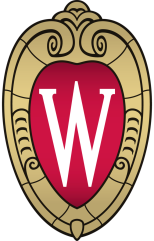 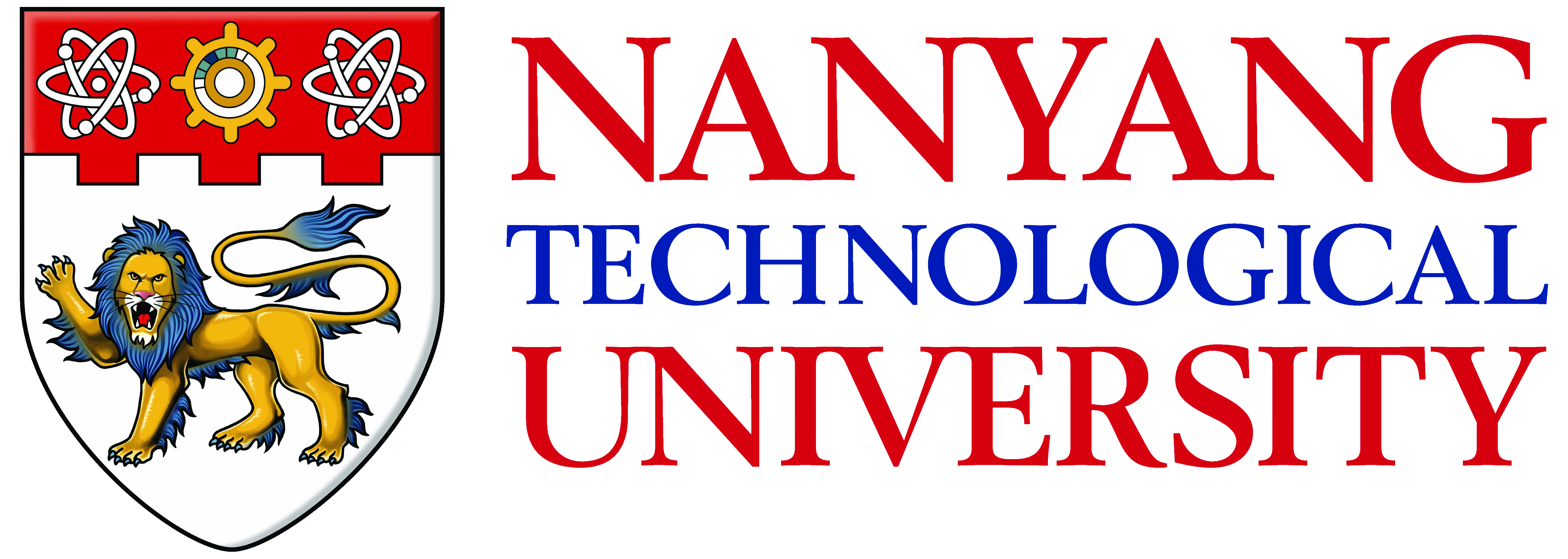 by Kyung-Sun Kim & Sei-Ching Joanna Sin
University of Wisconsin-Madison, Nanyang Technological University 



Use and Evaluation of Information from Social Media
Social Media as Information Sources
2
Background
Some social media platforms, such as Wikipedia and YouTube, have emerged as important information sources (Head & Eisenberg, 2011; Holcomb et al. 2013; Lim, 2009).

About 50% of online teens and over 80% of college students use social media for their academic as well as everyday life research (Head & Eisenberg, 2009, 2010; Pew, 2009).

It is important to understand how users evaluate and use information from social media, as it can help provide assistance for the effective use of social media.
3
Research Questions
In what contexts do undergraduates use different social media platforms as information sources?

What types of social media do they use, for what purposes?

What actions do they take for evaluating the information provided by different social media platforms?

What kinds of metadata elements and system features can support users’ evaluation of information from social media?
4
Methods
Data collection:  
Phase 1 – Web survey 
Phase 2 – Focus groups (On RQ 4)

Participants
Population: Undergraduate students in US & Singapore
Sampling: Non-probability sampling method used 
	             (Email solicitation and voluntary participation)
Sample:
Phase 1 – 1,500 respondents : US (n= 1,300),  Singapore (n=200)
Phase 2 – 40 participants (n=20 from each country)
5
RQ 1:   Social media use for information seeking 	  in different contexts  (1/2)
RQ 1:  (2/2)
Academic context
Everyday context
RQ 2: Social media use & purposes (1/3)
7
RQ 2: Platforms & purposes (2/3)
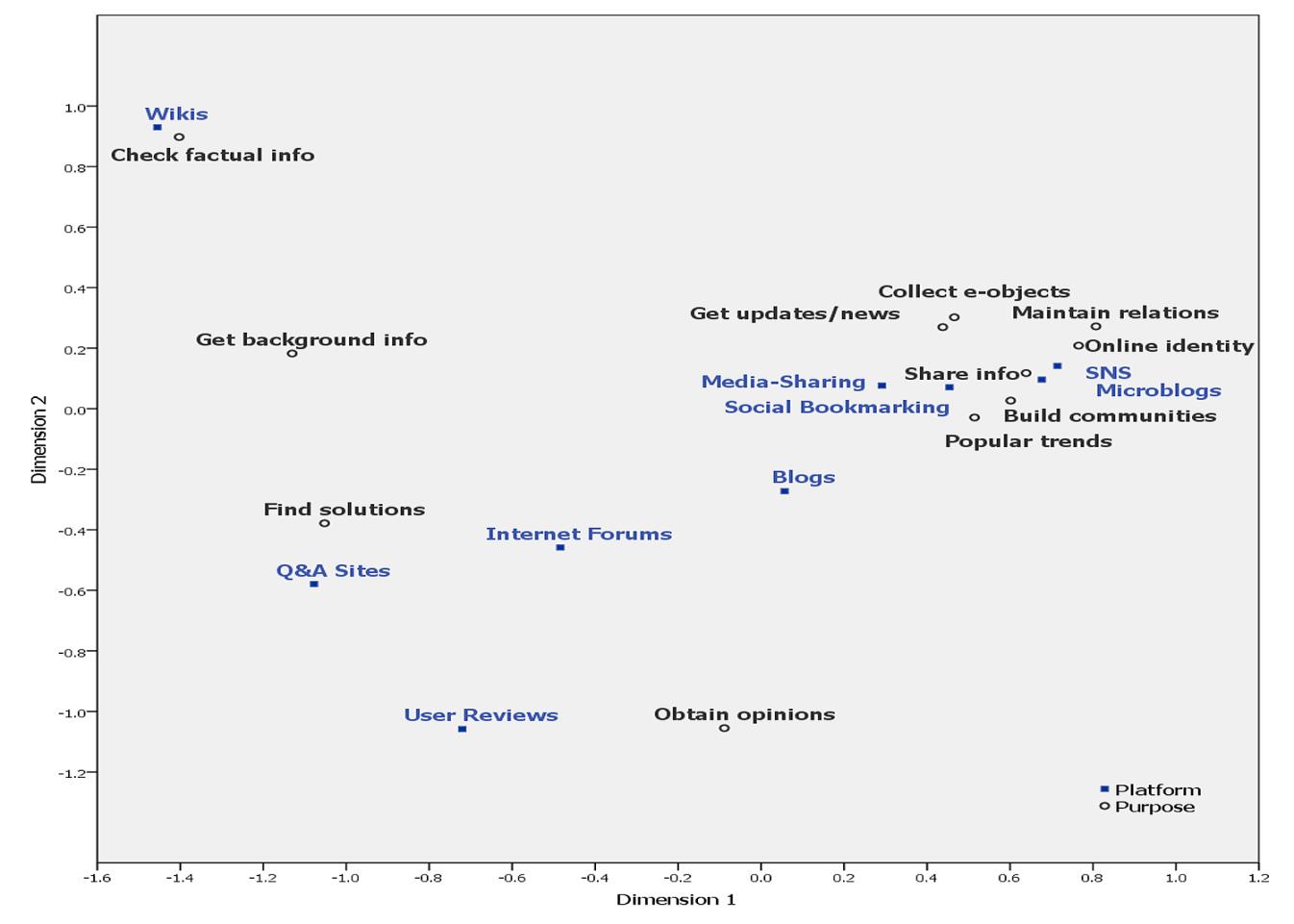 9
RQ 2: Platforms & purposes (3/3)
US
Singapore
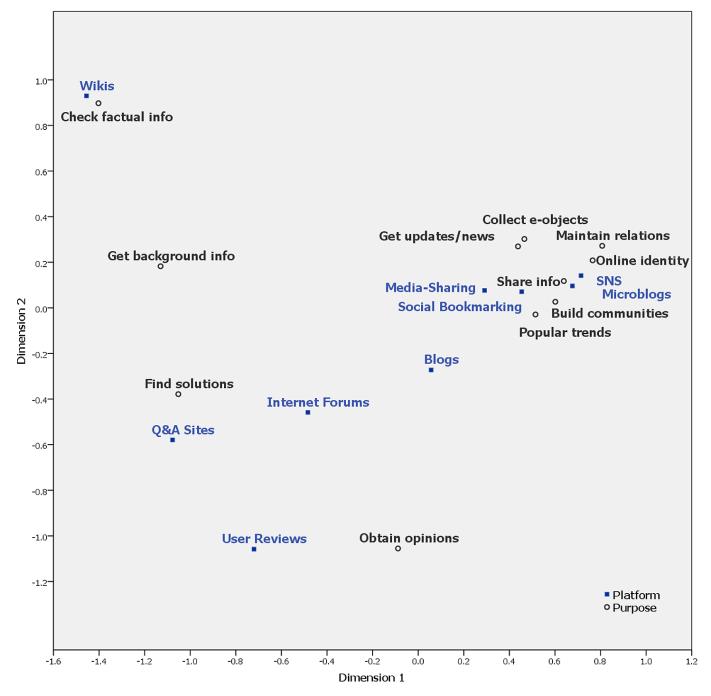 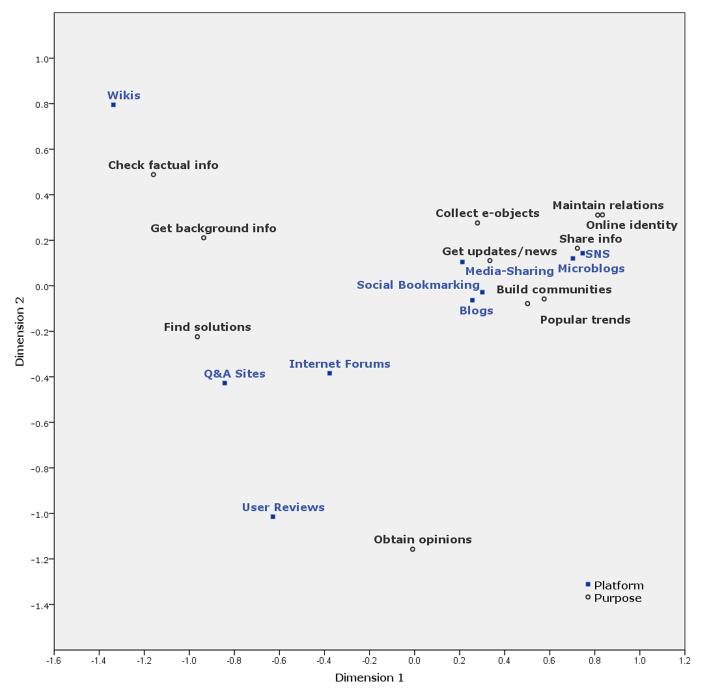 10
RQ 3: Evaluative actions (1/3)
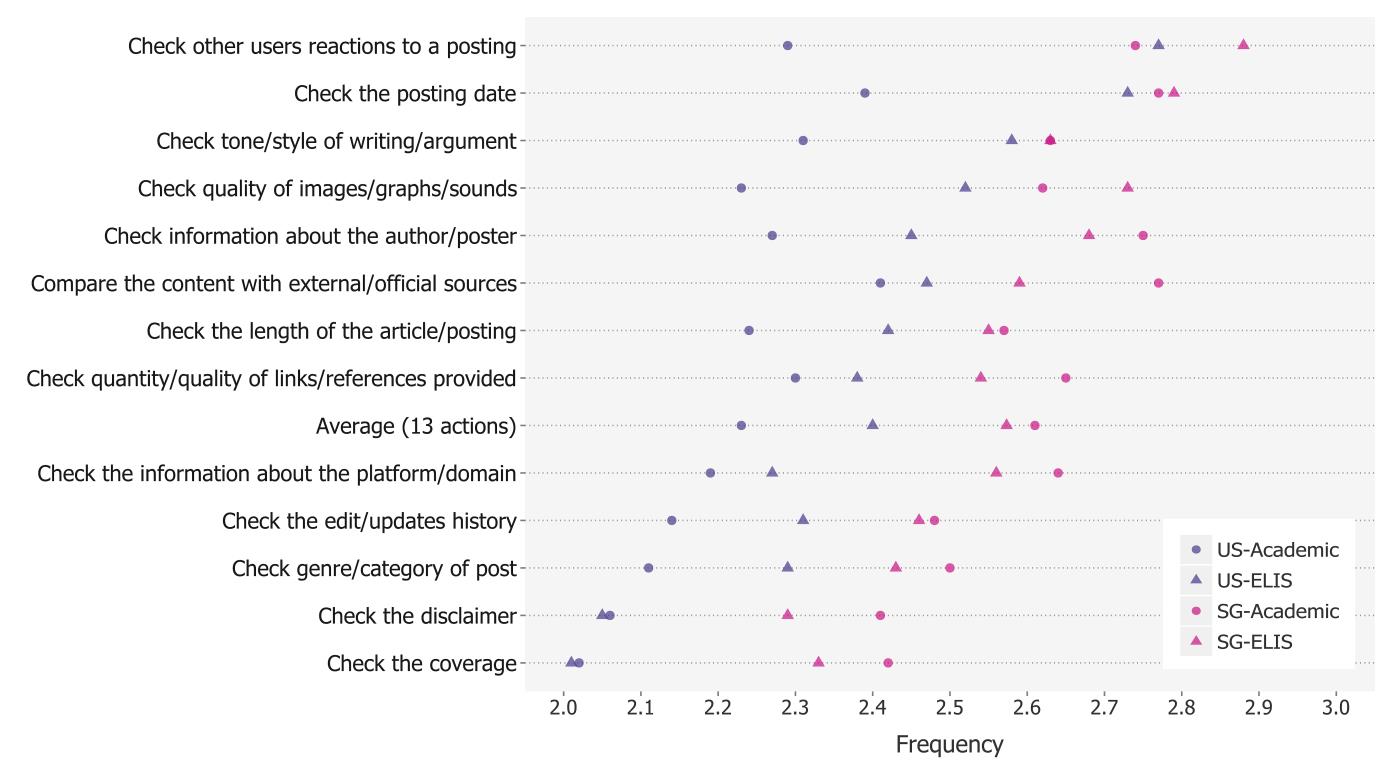 11
RQ 3: Evaluative actions, platforms, & contexts (2/3)
cv
cv
12
RQ 3: Evaluative actions, platforms, & contexts (3/3)
US: Academic context
US: Everyday context
13
RQ 4:  Useful metadata elements (1/2)
14
RQ 4:  Useful system features (2/2)
15
Implications
For information literacy education
To cover social media platforms that are frequently used as information sources
To suggest effective strategies for evaluating information from different types of social media
To help contribute quality information to social media
For social media systems design
Metadata:  Provide a form with useful metadata elements, which posters can fill out 
Interface: Add devices to support retrieval and evaluation of information from social media
16
Future Research
Gap analysis
Findings of the current study on students
Which social media platforms are used for what purposes
What students do to evaluate information from social media
Findings of a study on librarians – best practices
Comparing the two can help refine IL training programs

Users individual differences
Focus group interviews revealed individual differences in strategies and preferences
Demographics including gender, class level, academic orientation
Problem solving styles
17
Acknowledgment
Research sponsored by:

OCLC / ALISE 2013 Research Grant
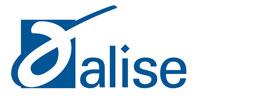 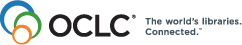